Земельна ділянка
3222485800:03:001:0031
площею 1,3127га, 
для для ведення ОСГ
за адресою: Київська обл., 
Києво-Святошинський р-н, с.Петрівське
Розташування земельної ділянки на мапі
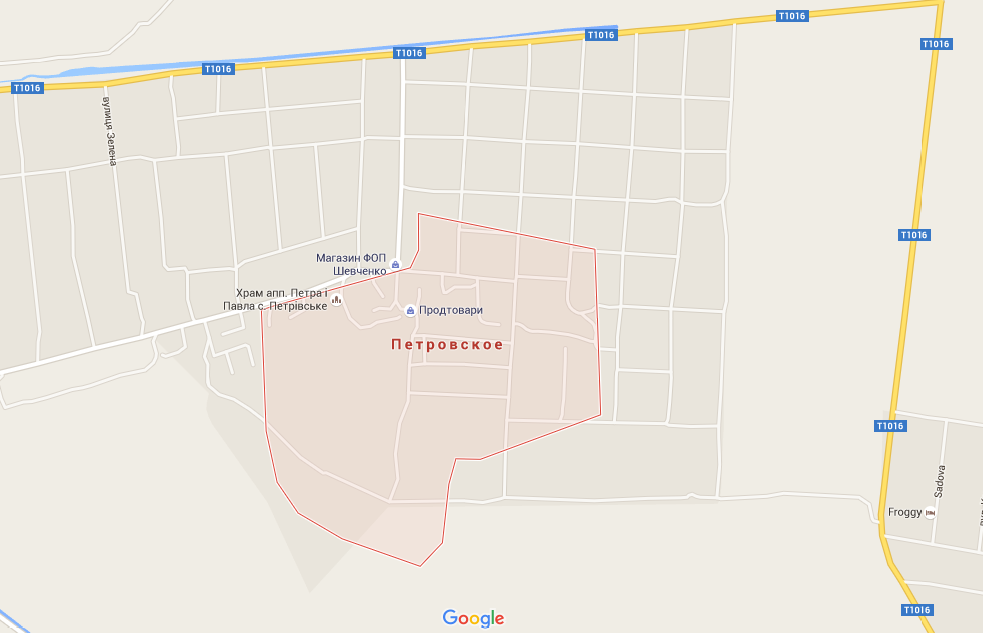 Загальна інформація
Правовстановлюючі документи
ПЕРЕЛІК ПРАВОВСТАНОВЛЮЮЧИХ ДОКУМЕНТІВ, 
ОРИГІНАЛИ ЯКИХ ЗБЕРІГАЮТЬСЯ У СХОВИЩІ БАНКУ:
Державний акт на право власності на земельну ділянку : серія та номер ЯМ №322537 від 09.02.2012р.
Судово-претензійна робота
НЕ ВЕДЕТЬСЯ
Фотографії земельної ділянки
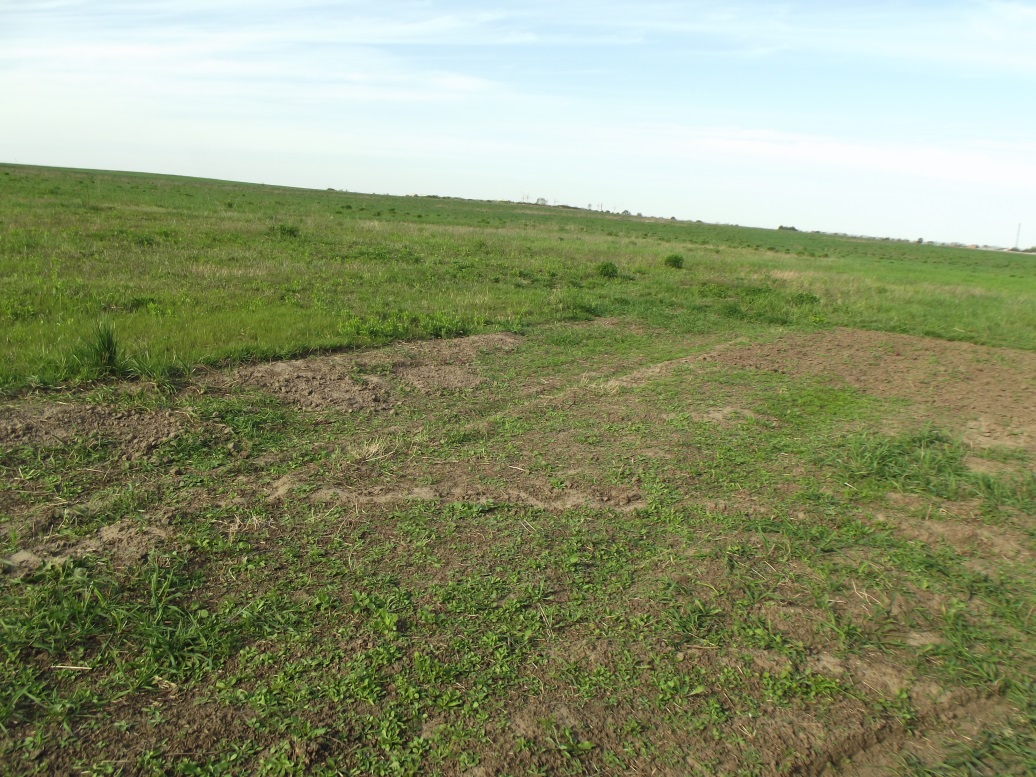 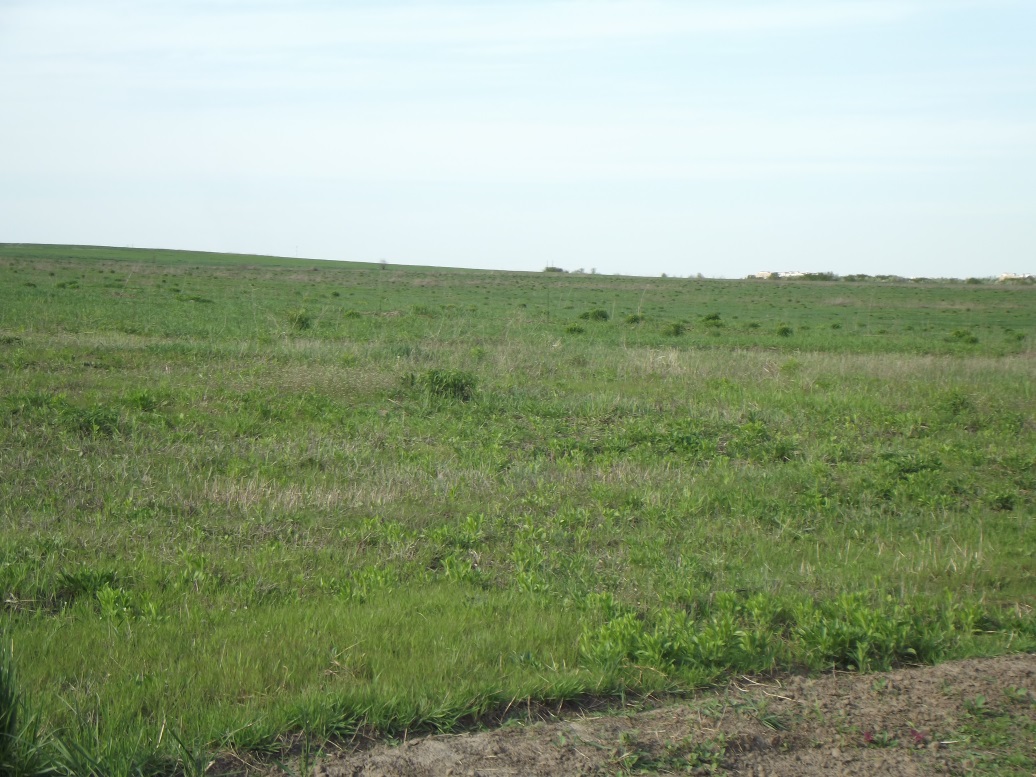 Станом на травень  2015 року
Фотографії земельної ділянки
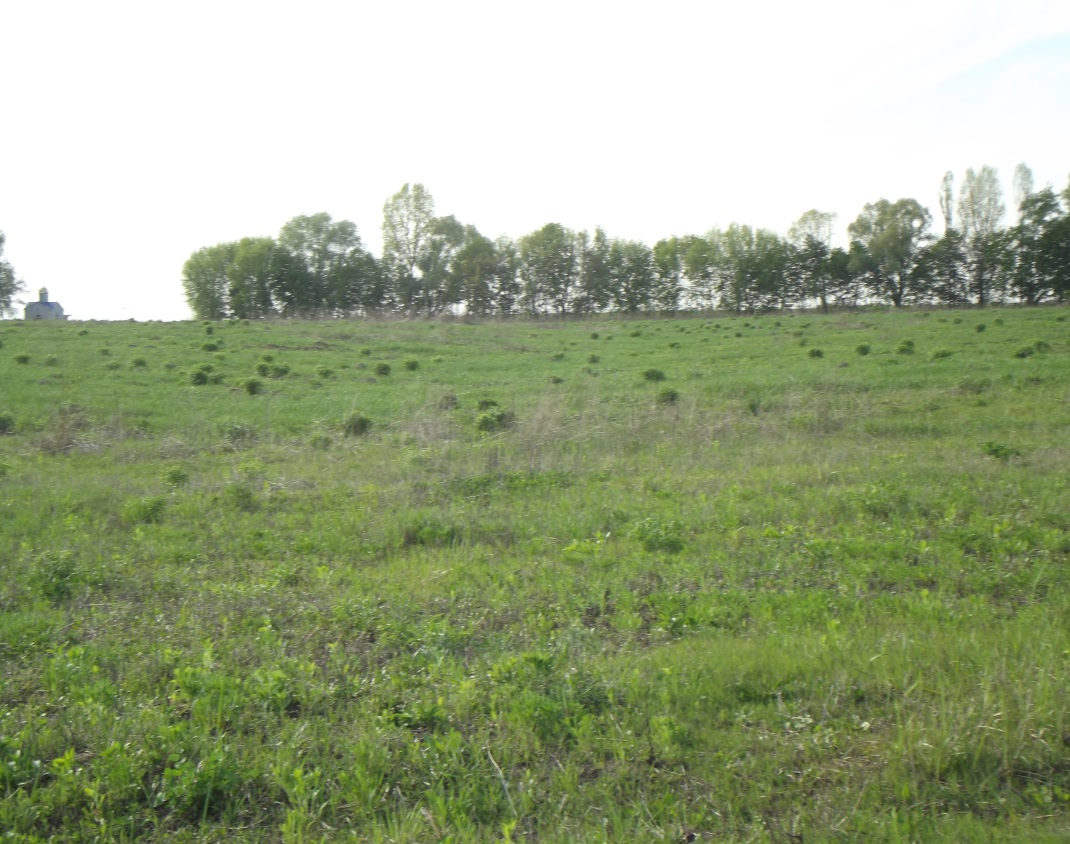 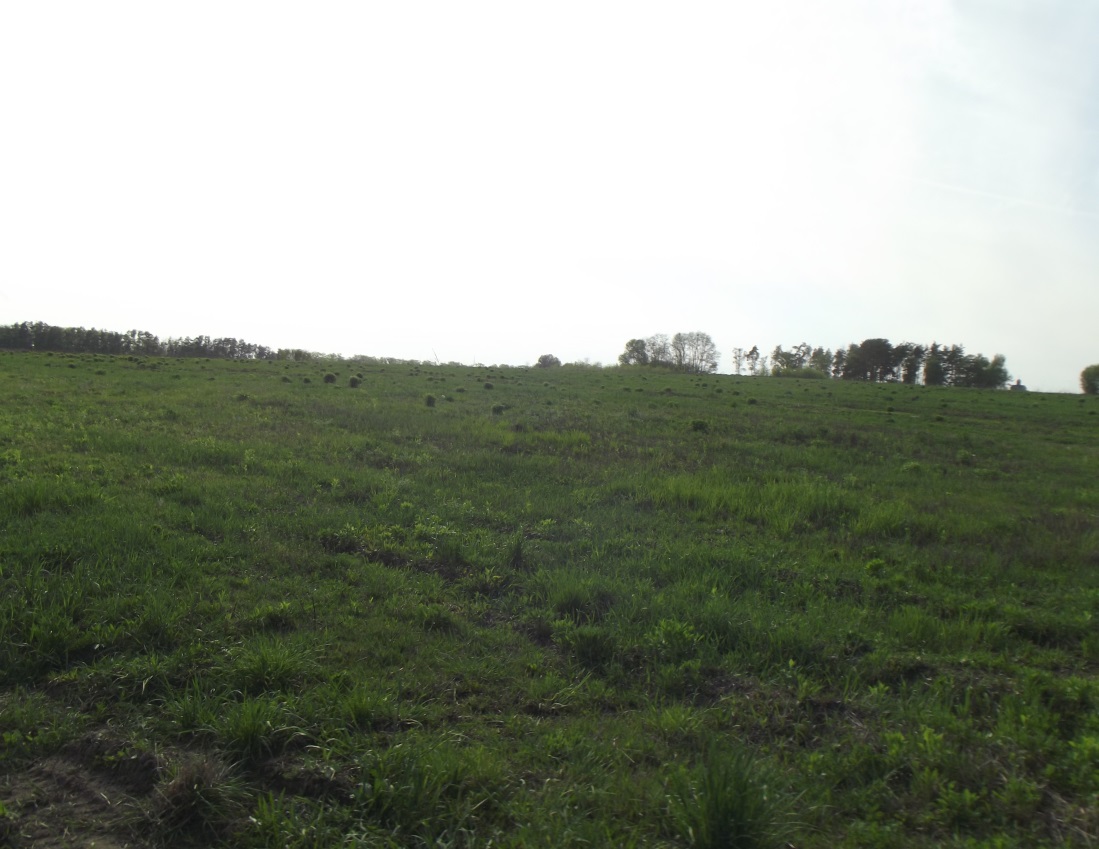 Станом на травень  2015 року
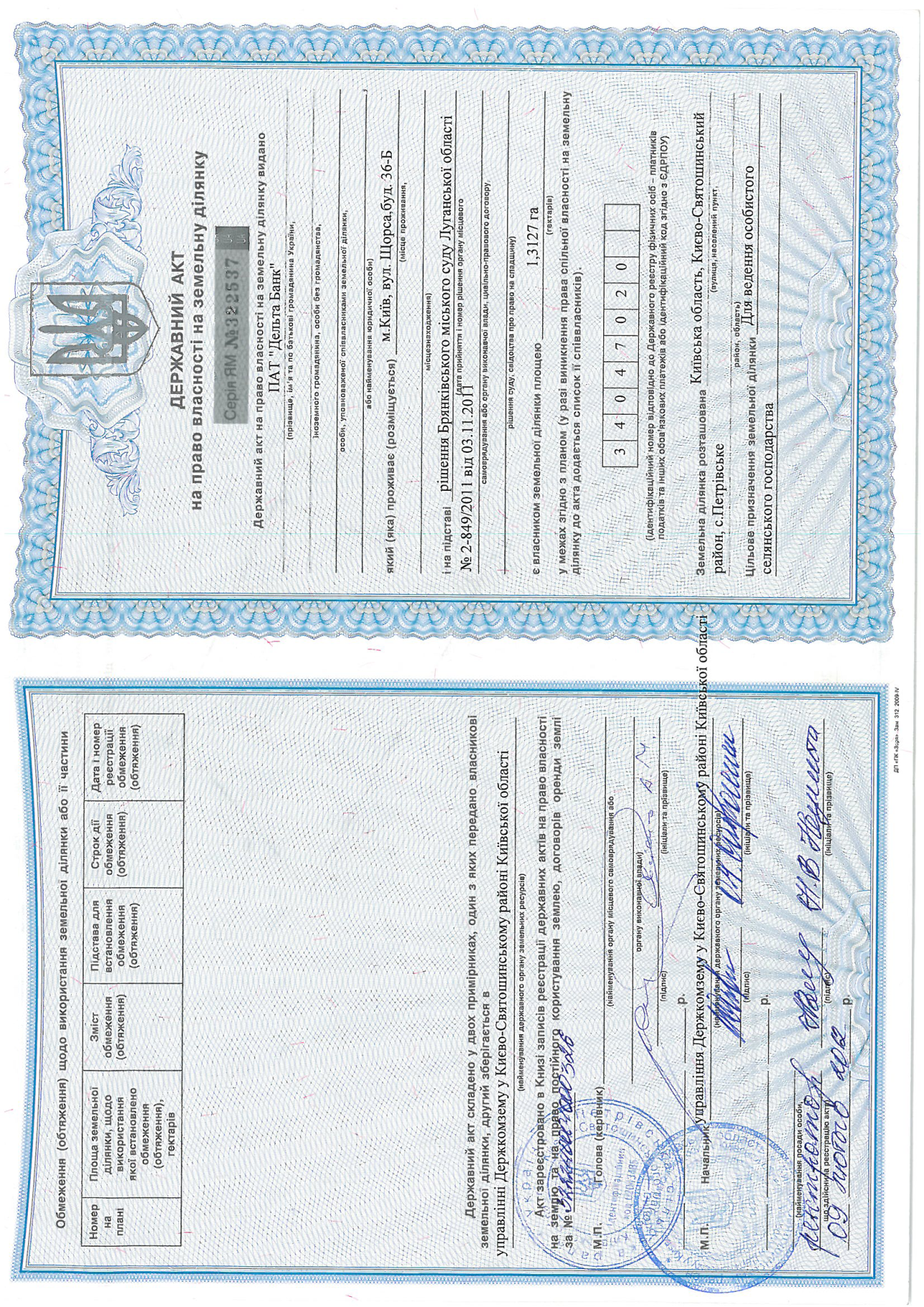 Документи
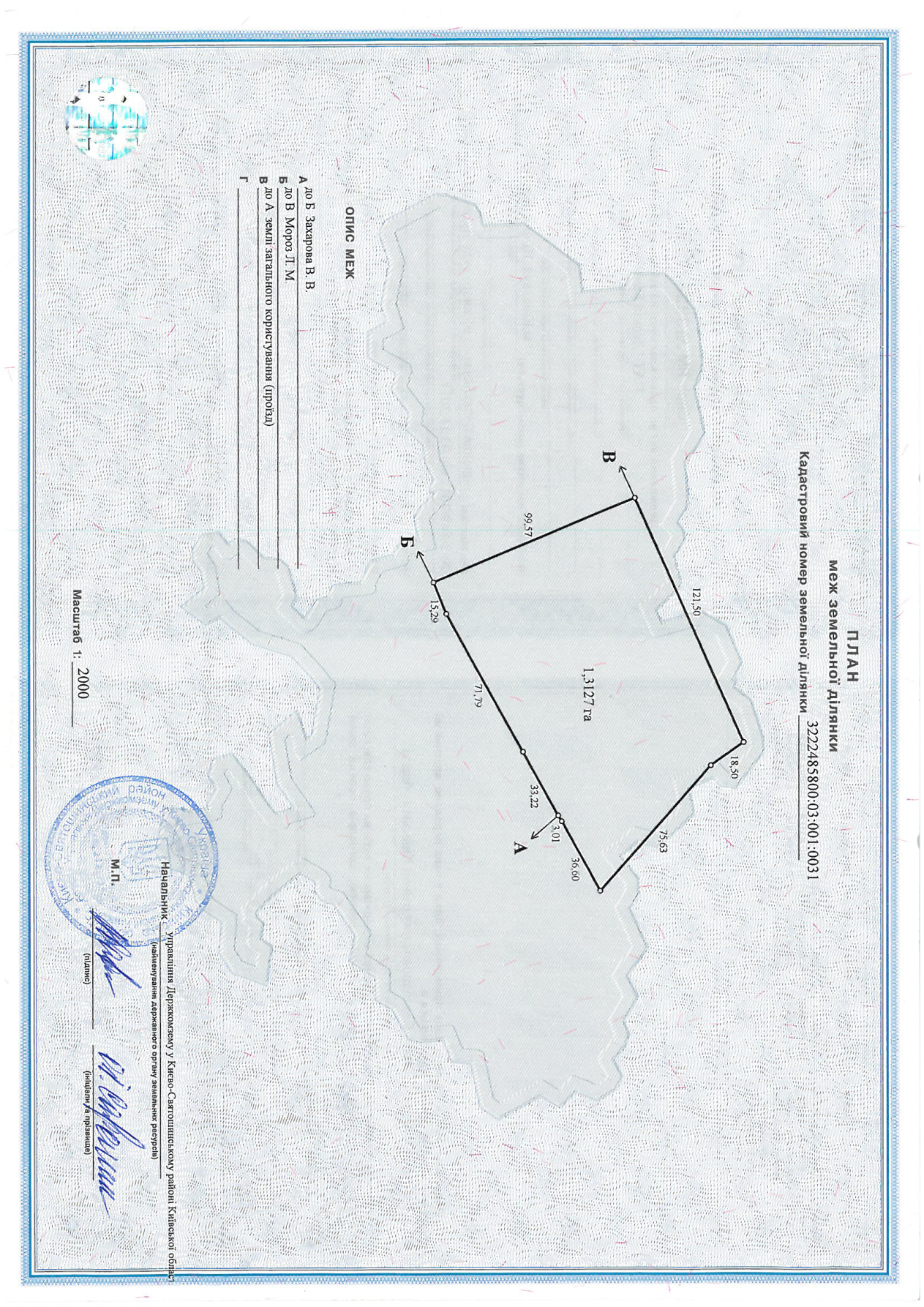 Документи